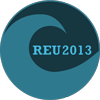 TeraScan
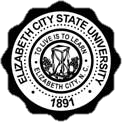 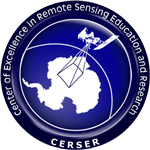 Brought to you by Courtney Farmer
Created by Courtney Farmer and Kalyx McDonald
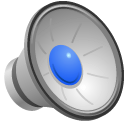 SeaSpace1
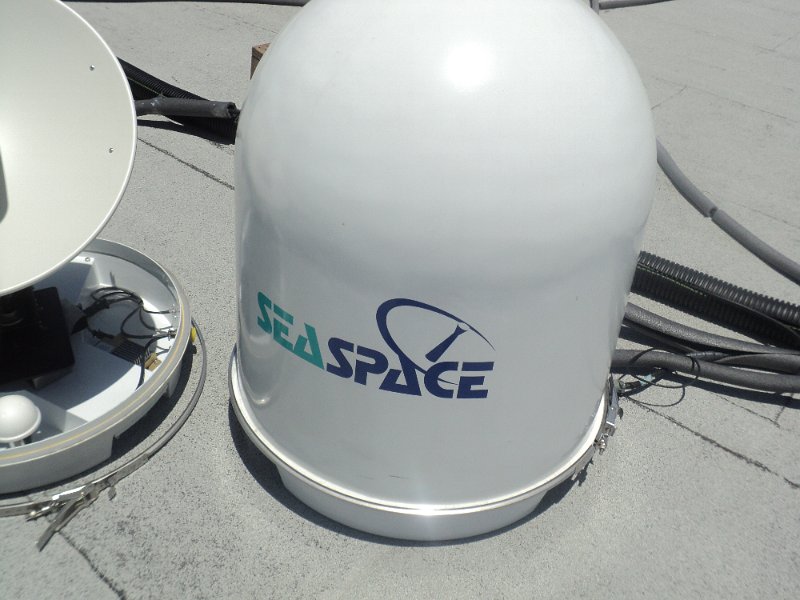 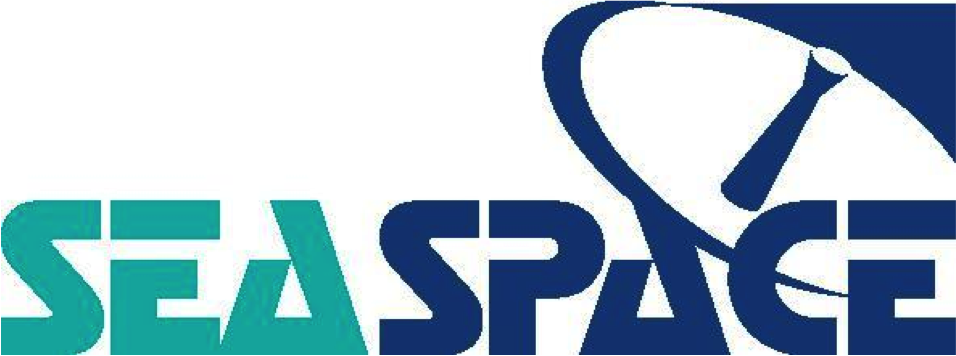 2
[Speaker Notes: Created in 1982, SeaSpace is one of the worlds leading remote sensing companies. Their work allows ground station images to be captured for further research.]
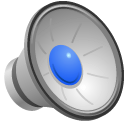 TeraScan3
It is an integrated system software designed for reception of data from environmental satellites for processing data into images.
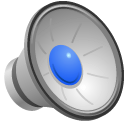 [Speaker Notes: In order for your TeraScan operating system to work affectively, you will need this list of things: 
A interface
Bit synchronizer
Frame synchronizer
Antenna for satellite signal
Uninterruptible power supply (UPS)
Global Positioning System (GPS) antenna
Computer workstations with TeraScan software
A receiver for tuning to the correct satellite and the sensor data]
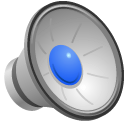 Operating Systems
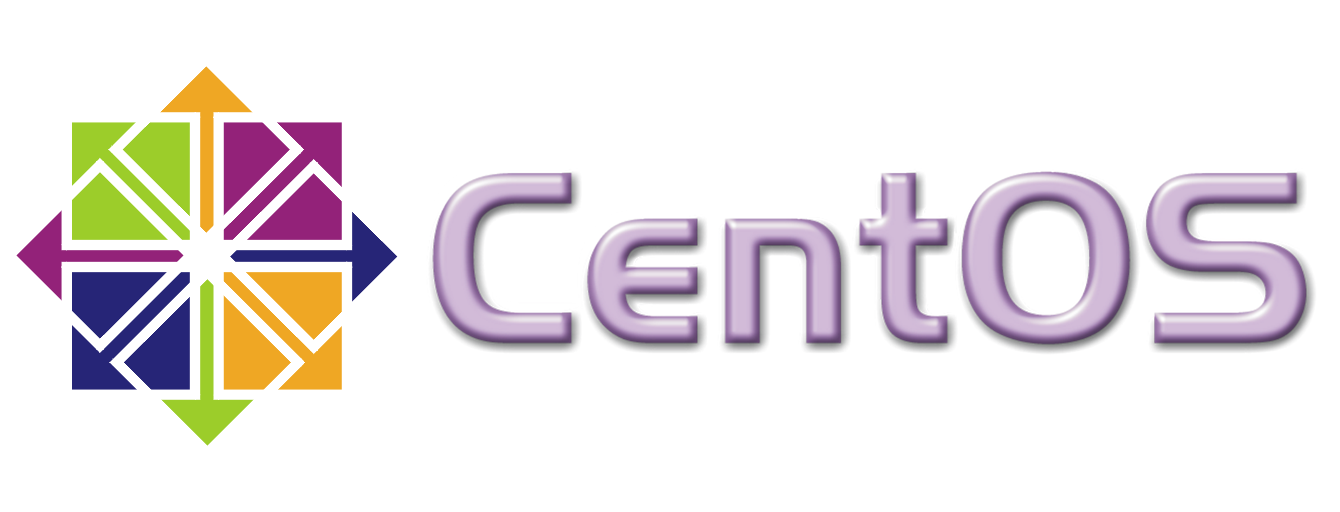 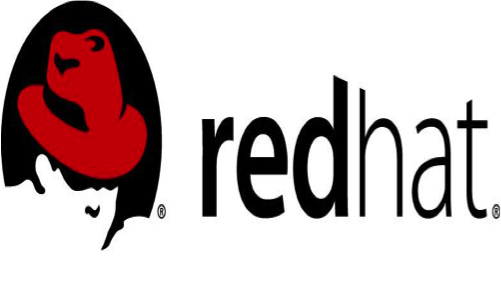 8
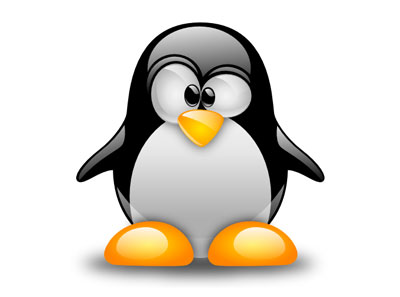 4
9
[Speaker Notes: SeaSpace supports TeraScan on two platforms which are CentOS & Redhat Enterprise Linux]
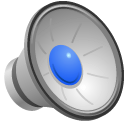 Data
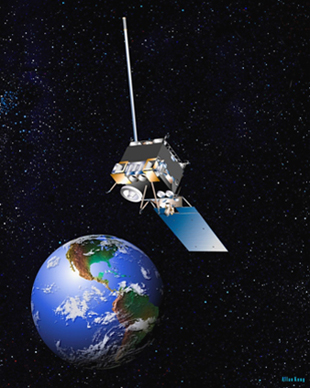 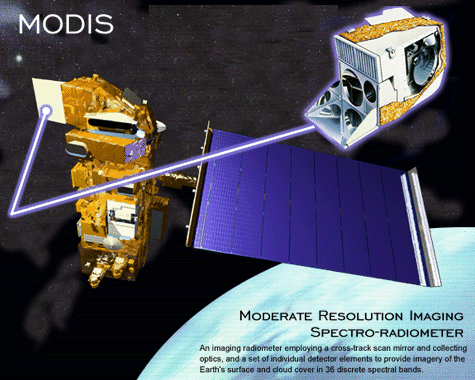 GOES
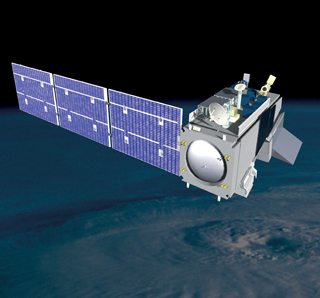 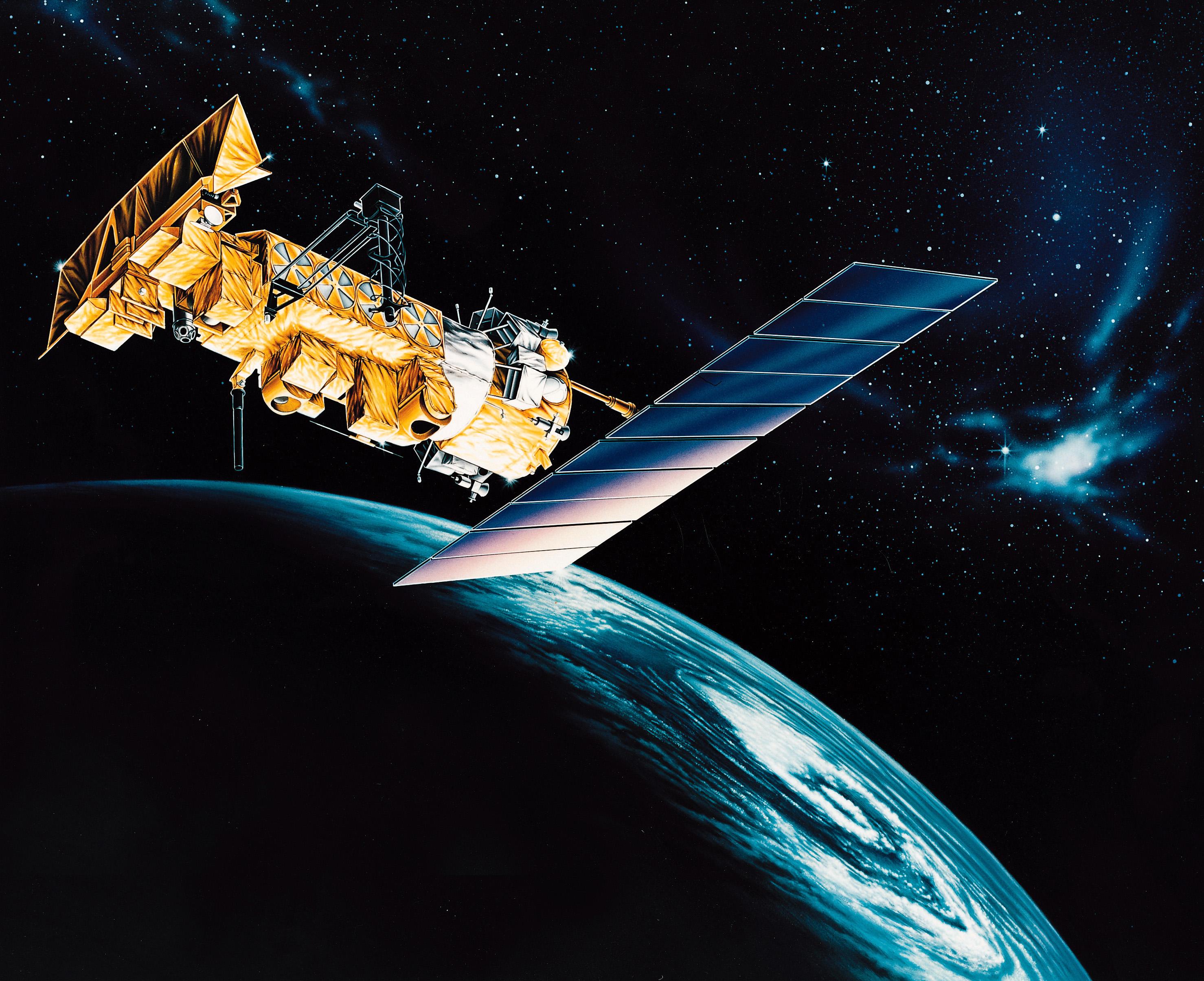 NOAA
NPP
[Speaker Notes: TeraScan system can receive data through the x-band, c-band, and L- band from various temletries including GOES, MODIS, NOAA(noah) EOS, NPP, TERRA, AQUA, AND LANDSAT]
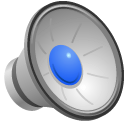 Software
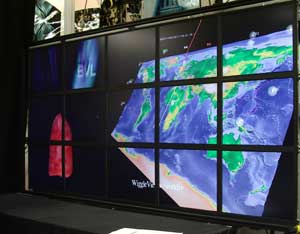 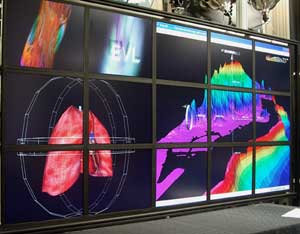 10
[Speaker Notes: TeraScan software is based on the Linux operating system which consist of :

TeraScan Data Format (TDF)
A set of daemons and services
A set of reference files and databases
600 or more command- line functions
A set of graphical user interfaces (GUIs)]
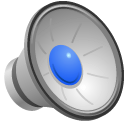 Reference Data
TeraScan software includes many reference files and databases which supply the information that TeraScan needs to run all of its operations. Some include:

Orbtial elements
Sensor-definition files
Climatology databases
Satellite- definition files
Sea WIFS color-processing table
Three geopolitical boundary databases
Color palette and enhancement look-up tables
List of ARGOS DCS plaforms with their location and calibration data
[Speaker Notes: Climatology databases: required for processing NOAA TOVS data, DMSP Special Sensor data, and SeaWiPS data]
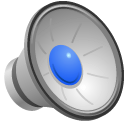 TeraScan Data Format (TDF)
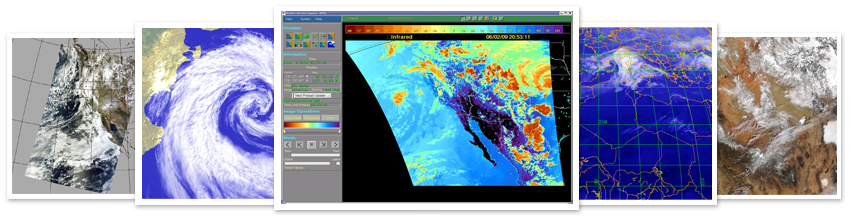 1
[Speaker Notes: TERASCAN DATA FORMAT OR TDF PROVIDES METADATA INFORMATION ON TDF FORMAT TO USE FOR INGESTION INTO THIRD PARTY SOFTWARE
It takes a multi layered data format that also contains geo-referenced information. Although TDF is the recommand format to use with TERAVISION, TeraScan is capable of exporting more common formats as well. 
Some examples are KML, PNG AND GEOTIFF]
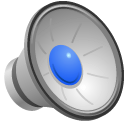 Key features
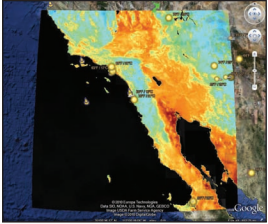 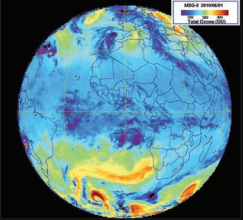 11
[Speaker Notes: Some key features are:

Advance Dvorak Technique : it is the standard method for estimating tropical cyclone intensity
Automated Data Retrieval: Automated data retrieval from NASA LAADS
COMS Functions: Ingest and process geostationary data from the Korean COMS satellite
Doppler Radar Import: displays radar imagery along the side of satellite imagery for improved analysis
GOES Ingestion: added ingest capability for updates to post –launch calibrations
MODIS: Batch processing has added a new product using MODIS data
PULSE: pulse provides a graphical display of the status information found in the processing log file
Shapefile Import: Import ArcGIS shape files into teraScan for display over satellite data]
Commonly used commands
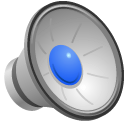 Primary TeraScan commands that group the reception & processing of satelllite data are:

thelp
lauchpad
listsched
trackeye full
stu
pulse
tvis
Lspass
ac (return)
[Speaker Notes: Some of TeraSan commands are listed on this side. Now I will explain each one of them]
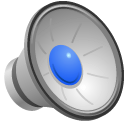 thelp
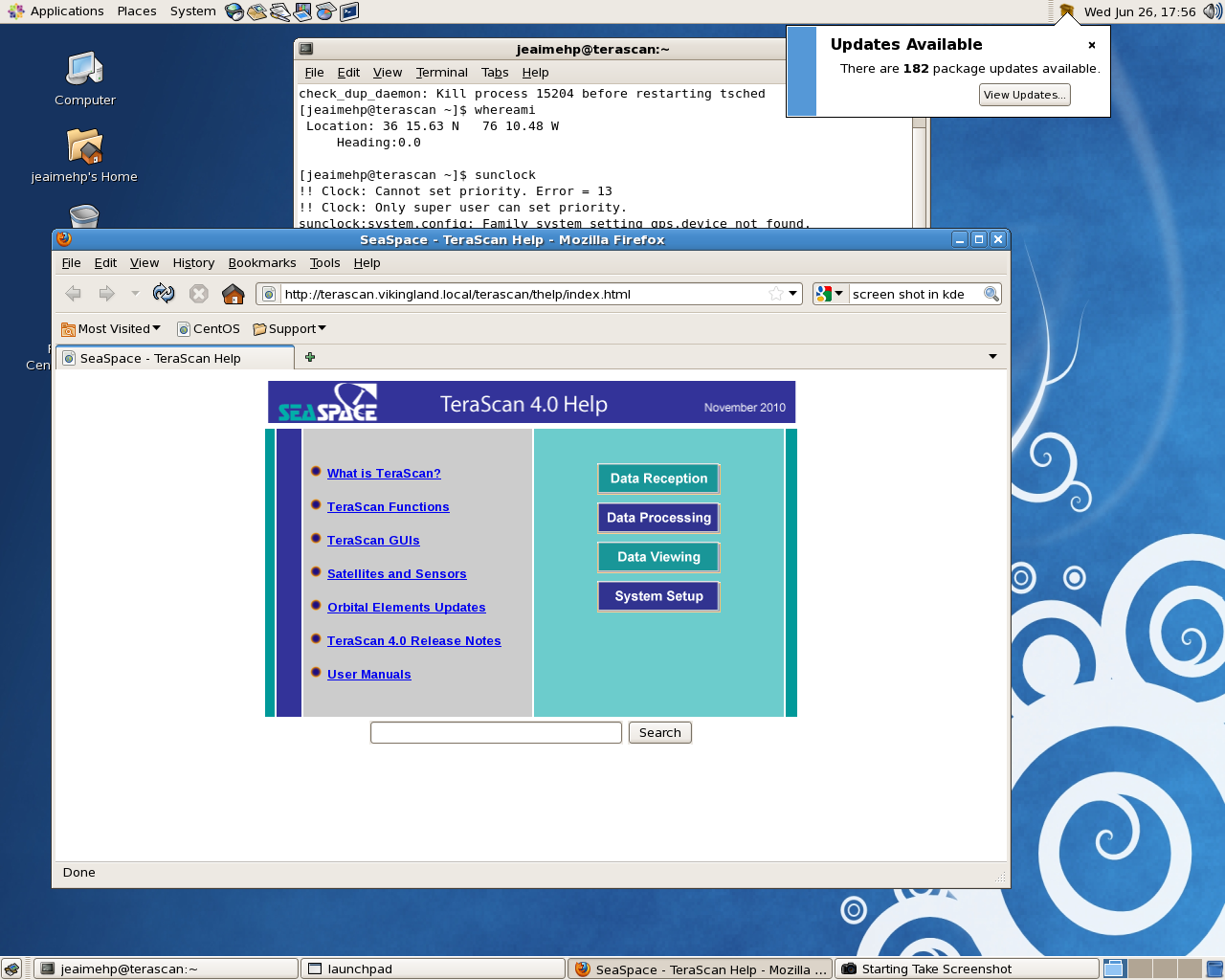 [Speaker Notes: The command thelp is used to open the help center, which provides the TeraScan Manual]
LaunchPad
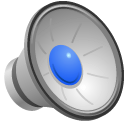 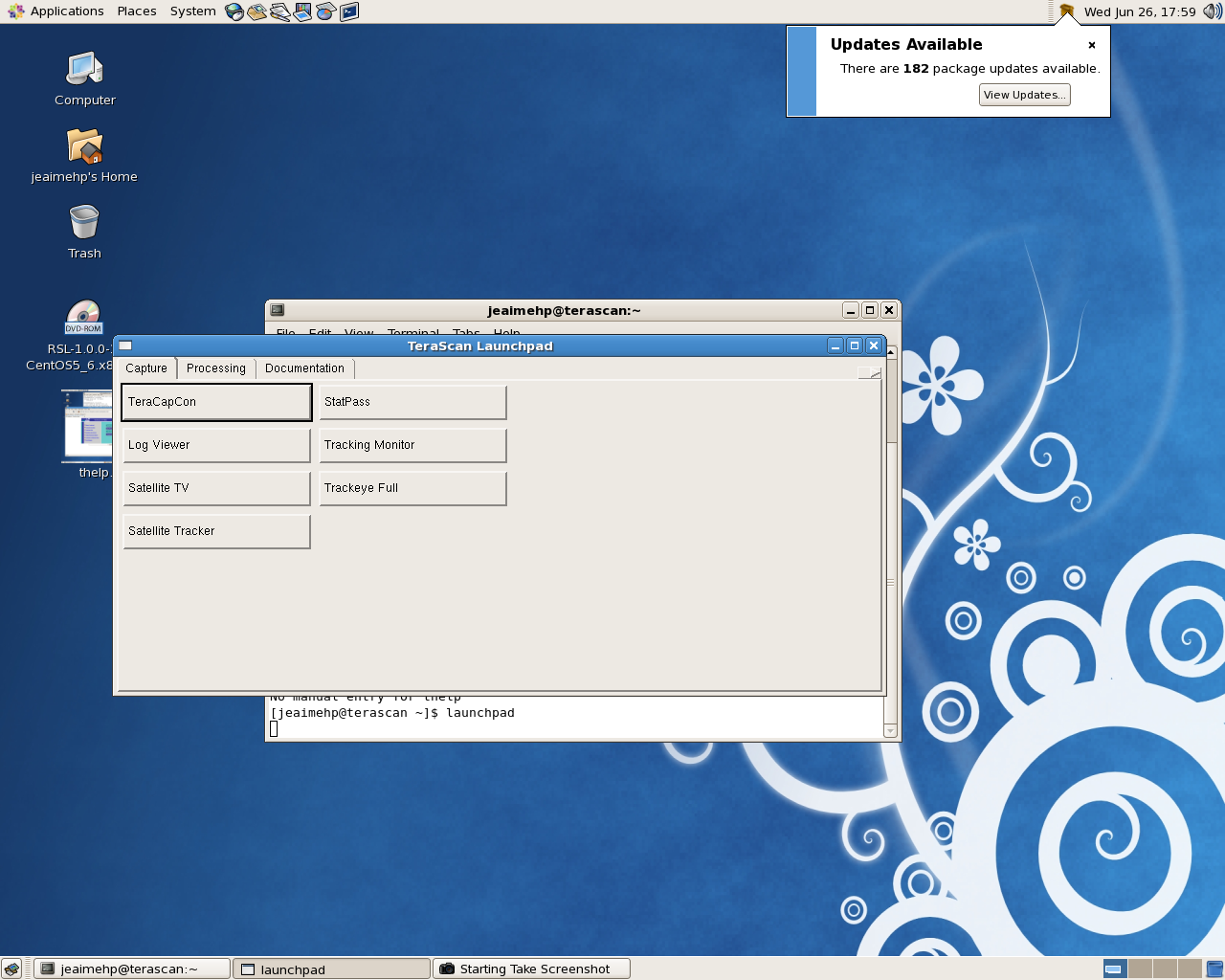 [Speaker Notes: Launchpad leads to access of buttons to get to other software packages]
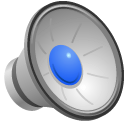 Listsched
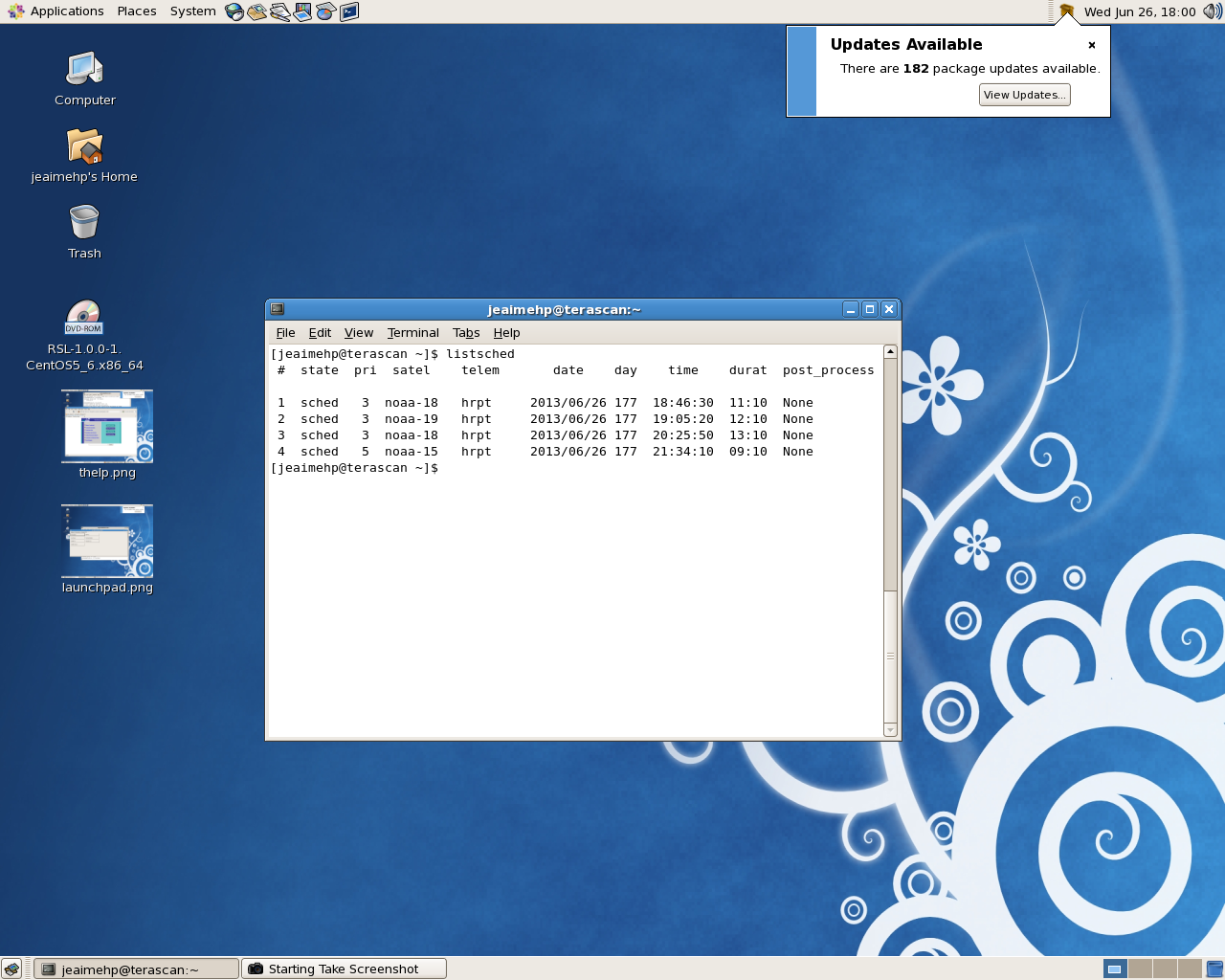 [Speaker Notes: List schedule or listsched  command is used to view the satellite schedule]
Trackeye full
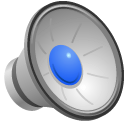 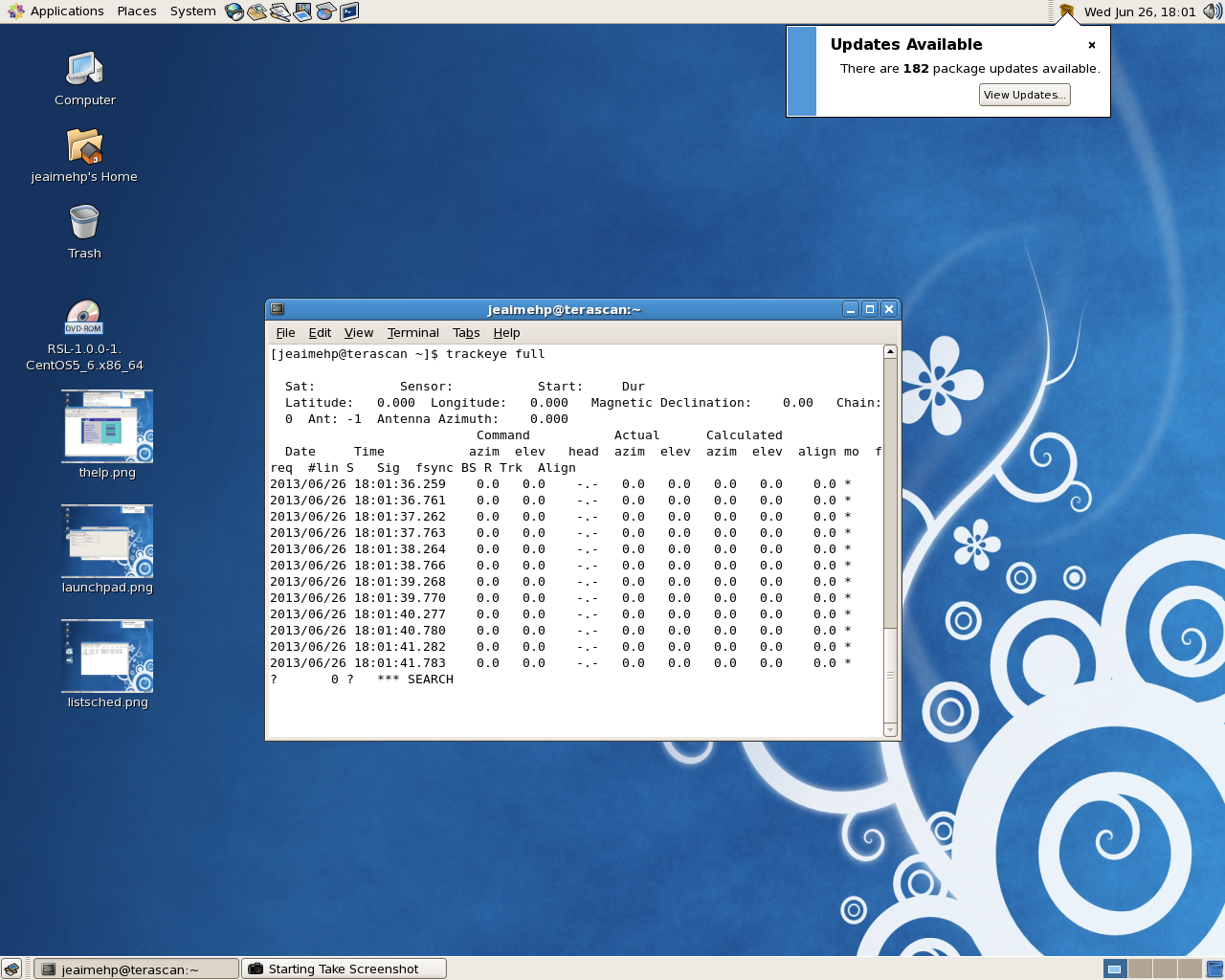 [Speaker Notes: Trackeye full is used to watch a satellite pass come in.]
stv
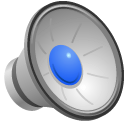 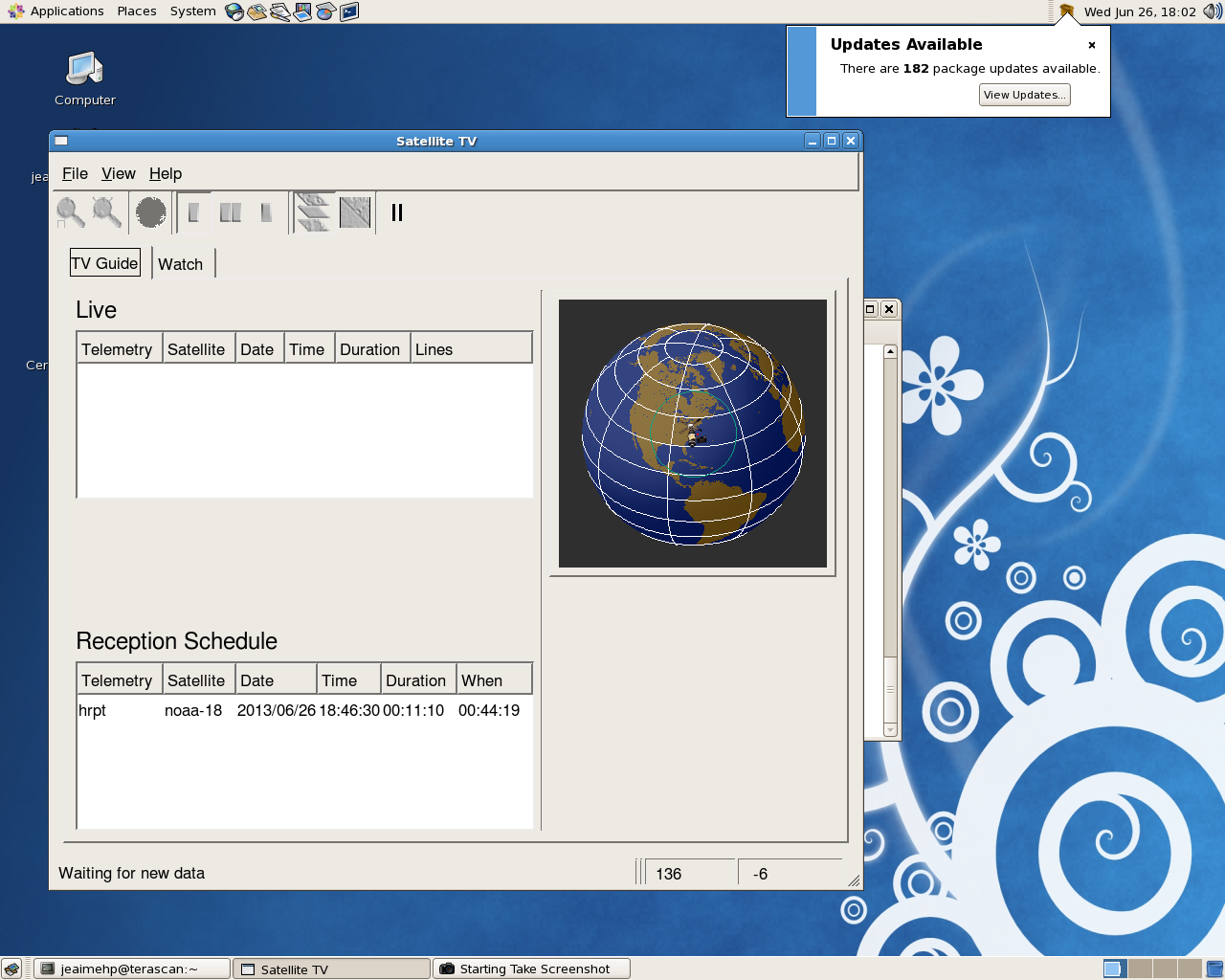 [Speaker Notes: Satellite tv or Stv allows you to watch the data coming in raw and unreferenced.]
Pulse
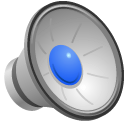 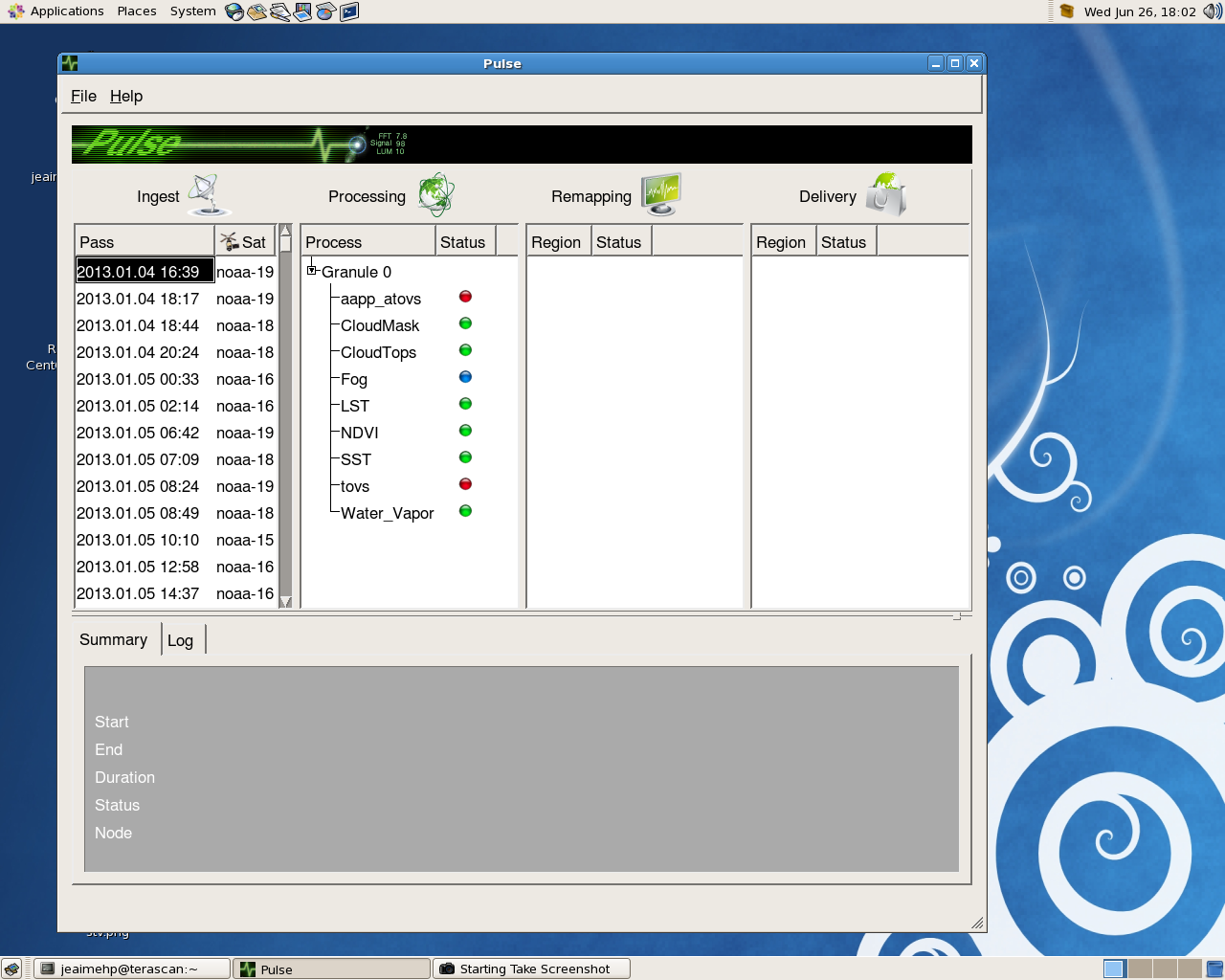 [Speaker Notes: The command pulse is a display of information found in the processing log file]
Ac
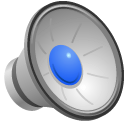 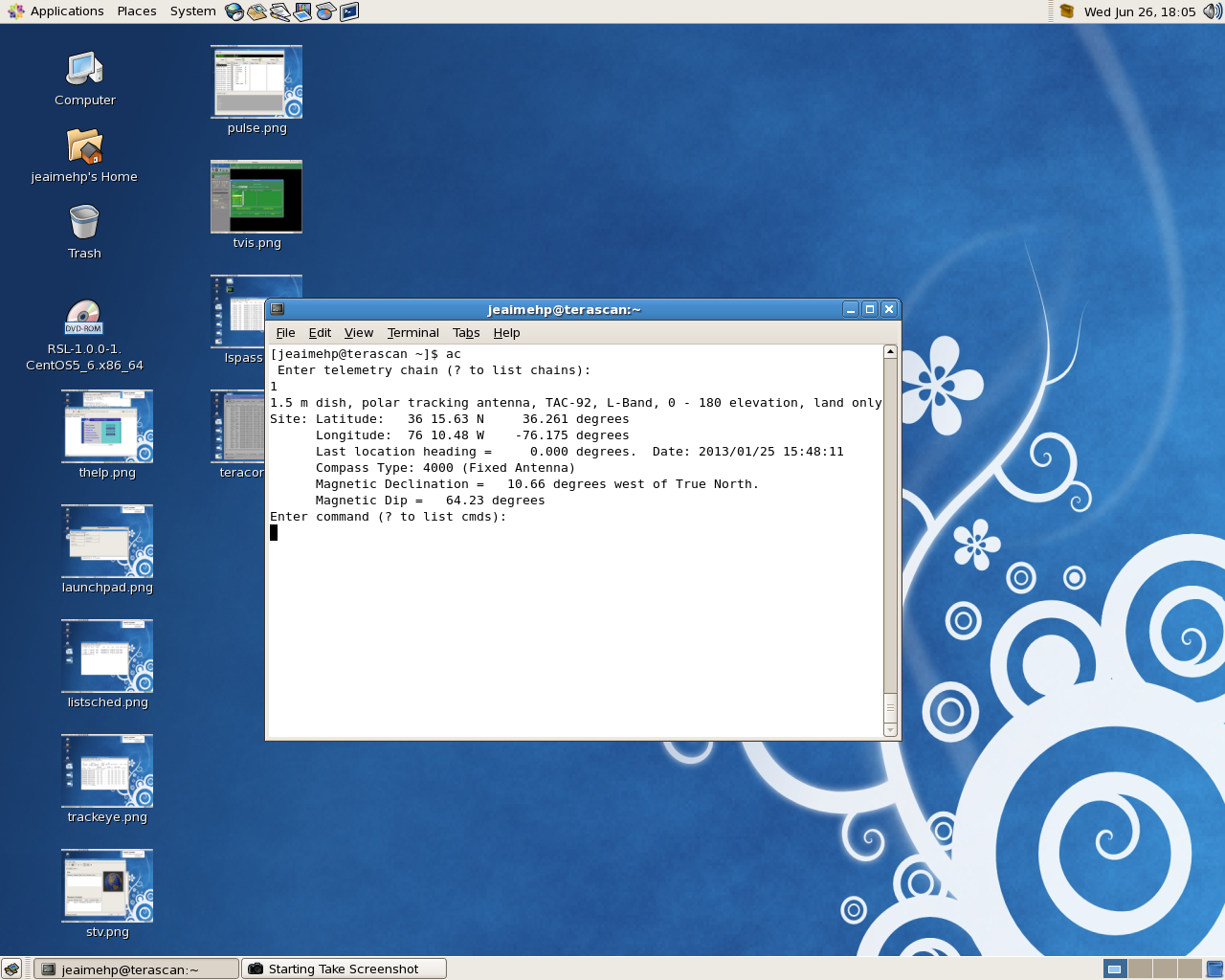 [Speaker Notes: AC gives you ground stations location and system information]
tvis
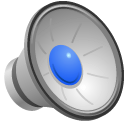 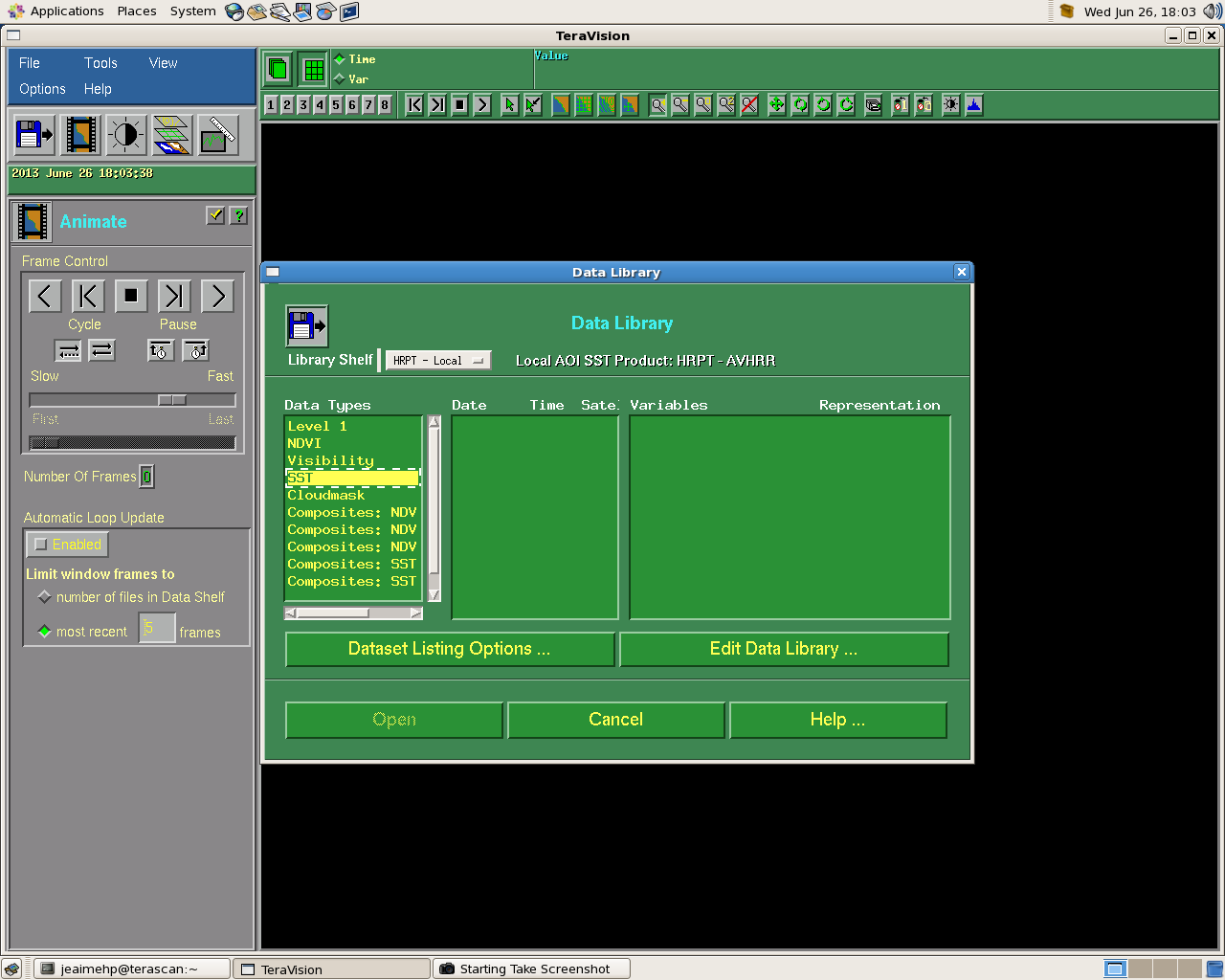 [Speaker Notes: The Tvis command will open the  TeraVision software package]
lspass
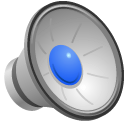 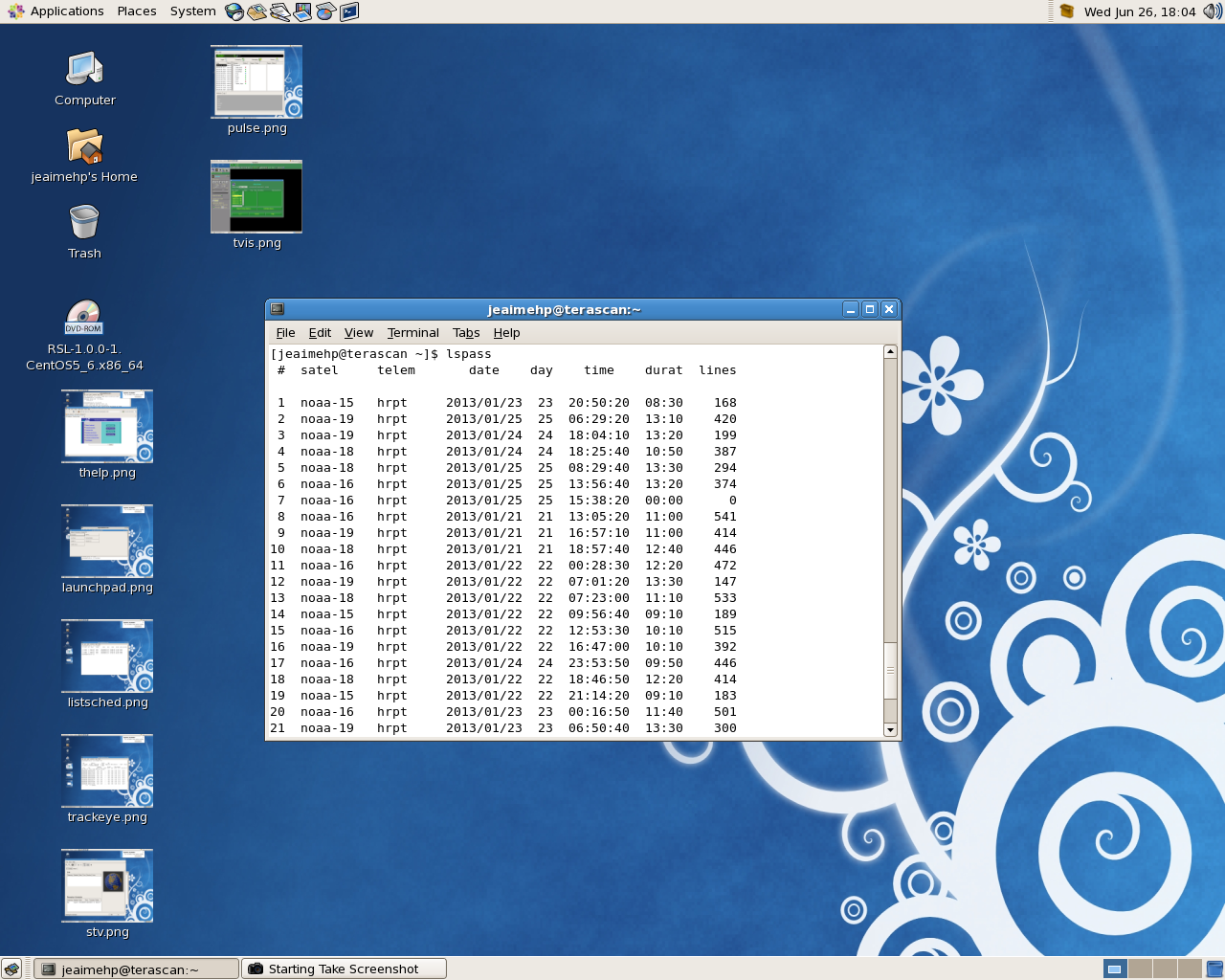 [Speaker Notes: List pass or Lspass gives you a list of recent data recordings]
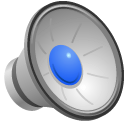 References
1. http://www.seaspace.com/corporate.php
2.http://www.sandiegoivdec.org/default.aspx?pageID=6&pagename=home
3. http://psbcw1.nesdis.noaa.gov/terascan/home_basic/what_is_terascan.html
4.http://www.linux.org/article/view/distro-red-hat
5. http://www.coastalwiki.org/wiki/Waves_and_currents_by_X-band_radar
6. TeraScan training guide
7. https://aws.amazon.com/marketplace/seller-profile?id=16cb8b03-256e-4dde-8f34-1b0f377efe89
8. http://kleanpc.com/cms/services/linux-implementations/
9. http://www.evl.uic.edu/cavern/teranode/teravision
10. http://seaspace.com/docs/terascan40_flyer.pdf
You can find more information at the following site
CERSER
http://cerser.ecsu.edu/
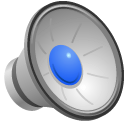